Бюджетное общеобразовательное учреждение Вологодской области 
«Вологодский многопрофильный лицей»
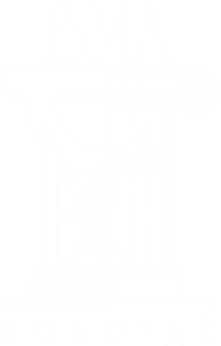 Вебинар Технология разработки индивидуального учебного плана
Охотникова Светлана Константиновна,
руководитель отдела содержания общего образования МБУ ДО «Информационно-методический центр»
город Вологда
25.10.2018 г.
Индивидуальная образовательная траектория
Индивидуальный образовательный  маршрут
Индивидуальный учебный план
Сферы применения
Профильное обучение
Предпрофильное обучение
одаренных детей
часто болеющих детей
обучающихся по адаптированной программе
детей, приглашенных на сборы, олимпиады, конкурсы
Индивидуальный подход предполагает учет особенностей развития каждого обучающегося и исходя из этого построение его индивидуальной образовательной траектории
Условия для реализации индивидуального подхода
Кадровые ресурсы
Информационные, организационные  и технические ресурсы
Право выбора предметов/факультативов/элективных курсов/ кружков/занятий  в соответствии с потребностями и возможностями  обучающихся (школы)
Индивидуальный учебный план
Личностно-ориентированное содержание, разработанное, подобранное (адаптированное)  с учетом особенностей развития обучающихся
Технологии (приемы и методы, формы организации учебной деятельности), позволяющие достичь максимально высоких результатов применительно к каждому конкретному ребенку
Условия индивидуализации
Включенность обучающихся в продуктивную, социально и личностно значимую деятельность как средство их обучения и развития
Получение школьниками опыта жизнедеятельности в условиях выбора (вариативности образовательной среды), признание субъектной активности и автономности детей в выборе деятельности и отношений
Наличие референтных групп, отношений, значимых взрослых
Наличие специальных педагогических инструментов (индивидуализированных или индивидуальных программ, индивидуальных учебных планов, проектно-исследовательской деятельности, индивидуальных образовательных маршрутов, в том числе сетевых)
Наличие системы сопровождения, тьюторства, педагогической поддержки процессов развития личности
иное
Педагогическое сопровождение обучающихся в реализации индивидуальных образовательных маршрутов, учебных планов, проектов
Тьюторское сопровождение обучающихся  Приказ Министерства труда и социальной защиты РФ от 10 января 2017 г. № 10н “Об утверждении профессионального стандарта “Специалист в области воспитания”
Организация образовательной среды для реализации обучающимися, включая обучающихся с ОВЗ и инвалидностью, индивидуальных образовательных маршрутов, проектов
Организационно-методическое обеспечение реализации обучающимися, включая обучающихся с ОВЗ и инвалидностью, индивидуальных образовательных маршрутов, проектов
Выявление индивидуальных особенностей, интересов, способностей, проблем, затруднений обучающихся в процессе образования
Педагогическое сопровождение обучающихся в реализации индивидуальных образовательных маршрутов, учебных планов, проектов
Технология индивидуального образовательного маршрута
Создание условий для развития и поддержания различных образовательных интересов обучающихся
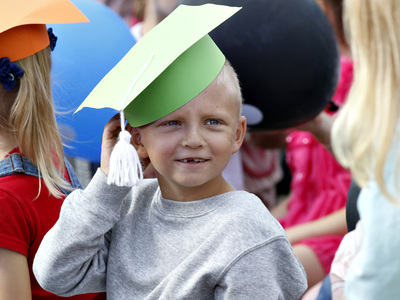 «Педагогический резонанс»
«Наивысшие возможные образовательные результаты возникают только тогда, когда любые воздействия учителей начинают совпадать с собственными усилиями ребенка по своему образованию» (Ю. К. Бабанский)
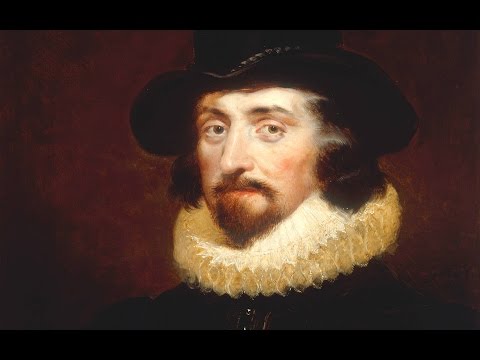 …Врожденные дарования подобны диким растениям и нуждаются в выращивании с помощью ученых занятий.
Ф. Бэкон
Обучающийся может выбирать свой способ познания в соответствии с
личностными особенностями
познавательными и когнитивными предпочтениями
Индивидуальный учебный маршрут
перечень обязательных учебных предметов, включая часы для углубленного изучения
перечень курсов по выбору/элективы (выбранные часы обязательны для посещения в течение учебного года)
перечень предметных кружков и факультативных занятий (эти занятия не обязательны для посещения)
дополнительное образование в школе и вне школы (студия, индивидуальная подготовка к олимпиадам, разработка проекта, занятия в центре дополнительного образования одаренных школьников ...)
Занятия по внеурочной  деятельности
Выбор того или иного индивидуального образовательного маршрута определяется комплексом факторов:
профессионализм педагогического коллектива
возможности  школы удовлетворить образовательные потребности обучающихся
особенности, интересы и потребности  обучающихся в достижении необходимого образовательного результата
возможности материально-технической базы школы
Мотивация обучающихся
Пропедевтика ИОМ
Эффективной формой объединения образовательных учреждений для достижения целей сопровождения  обучающихся является сетевое взаимодействие общего и дополнительного образования, сетевое взаимодействие школ
ресурсы:
информационные
инновационные
методические
кадровые
Установление взаимовыгодных связей между учреждениями общего и дополнительного образования, регламентированных нормативно-правовыми документами в рамках обмена ресурсами и соответствующих требованиям ФГОС и запросам обучающихся
разработка и утверждение рабочего учебного плана образовательного процесса в рамках сети; 
перераспределение между субъектами сетевого взаимодействия учебной нагрузки в соответствии с утвержденным рабочим учебным планом;
Составление единого для всех субъектов сетевого взаимодействия: 
годового календарного учебного графика;
 режима работы образовательных учреждений;
 режима занятий
Организация работы по реализации индивидуального образовательного маршрута
выделения групп учащихся в зависимости от потребностей;
 составление индивидуального учебного плана;
 разработка индивидуальной учебной программы ;
 предоставление ресурсов (материальных, технических, информационных, кадровых и пр.) для реализации индивидуального образовательного маршрута по согласованному расписанию;
создание межвозрастных групп, объединенных одной проблематикой;
организация и проведение конкурсных мероприятий, олимпиад;
занятия по свободному выбору — факультативные, 
организация малых групп; 
 организация исследовательских секций или объединений, предоставляющих обучающимся возможность выбора не только направления исследовательской работы, но и индивидуального темпа и способа продвижения в предмете
Компоненты структуры индивидуального образовательного маршрута : 
целевой (постановка целей получения образования, формулирующихся на основе ФГОС (ФК), мотивов и потребностей ученика при получении образования); 
 содержательный (обоснование структуры и отбор содержания учебных предметов, их систематизация и группировка, установление межпредметных и внутрипредметных связей); 
технологический (определение используемых педагогических технологий, методов, методик, систем обучения и воспитания);
 диагностический (определение системы диагностического сопровождения); 
 организационно-педагогический (условия и пути достижения педагогических целей)
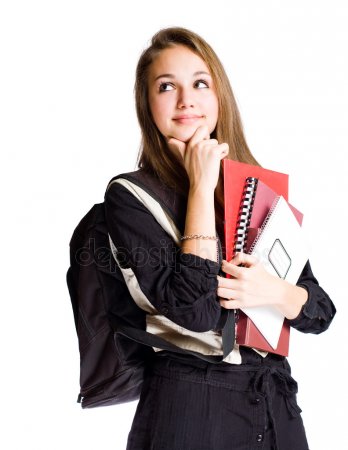 Индивидуальный учебный план Совокупность учебных предметов (курсов), выбранных для освоения конкретным обучающимся из учебного плана
Ст.2 Закона об образовании
22) учебный план - документ, который определяет перечень, трудоемкость, последовательность и распределение по периодам обучения учебных предметов, курсов, дисциплин (модулей), практики, иных видов учебной деятельности и, если иное не установлено настоящим Федеральным законом, формы промежуточной аттестации обучающихся
23) индивидуальный учебный план - учебный план, обеспечивающий освоение образовательной программы на основе индивидуализации ее содержания с учетом особенностей и образовательных потребностей конкретного обучающегося
Индивидуальный учебный план
Обучающимся предоставляются академические права на:
обучение по индивидуальному учебному плану, в том числе ускоренное обучение, в пределах осваиваемой образовательной программы в порядке, установленном локальными нормативными актами
(п. 3 ч. 1 ст. 34 Закона об образовании) 
При прохождении обучения в соответствии с индивидуальным
учебным планом его продолжительность может быть изменена образовательной организацией с учетом особенностей и образовательных потребностей конкретного обучающегося
(п. 5 Порядка организации и осуществления образовательной деятельности по основным общеобразовательным программам - образовательным программам начального общего, основного общего и среднего общего образования,  утвержденного приказом Минобрнауки России от 30.08.2013 № 1015)
Учебный план – часть основной образовательной программы
по каждому из уровней общего образования. 

входит в организационный раздел ООП наряду с планом внеурочной деятельности.

Образовательная организация самостоятельно разрабатывает учебный план (6 части 3 статьи 28 Закона )

Федеральные государственные органы, органы государственной власти субъектов РФ, органы местного самоуправления не вправе изменять учебный план и календарный учебный график организаций (ч. 10 ст. 13 Закона )
Количество учебных планов должно соответствовать количеству и уровням реализуемых основных образовательных программ
учебный план для классов, которые обучаются в рамках ФК ГОС, утвержденного приказом Минобразования России от 5 марта 2004 г. № 1089;
учебный план для начальных классов, которые обучаются в рамках ФГОС НОО, утвержденного приказом Минобрнауки России от 6 октября 2009 г. № 373;
учебный план для классов основной школы, которые обучаются по ФГОС ООО, утвержденного приказом Минобрнауки России от 17 декабря 2010 г. № 1897 ;
учебный план для классов  средней школы, которые обучаются по ФГОС СОО, утвержденного приказом Минобрнауки России от 17.05.2012 N 413;
учебные планы для лиц с ОВЗ, которые обучаются по адаптированным образовательным программам;
индивидуальные учебные планы
Федеральный базисный учебный план, утвержденный приказом Минобрнауки России от 9 марта 2004 г. № 1312 , сохраняет свою актуальность исключительно в силу переходного этапа
Переход всех общеобразовательных организаций на федеральный государственный образовательный стандарт завершится в 2020/21 учебном году включительно (распоряжение Правительства РФ от 7 сентября 2010 г. № 1507-р ). 
До этого времени Федеральный базисный учебный план может быть использован как основа для разработки/ корректировки учебных планов основного и среднего общего образования, составления рабочих программ дисциплин и курсов учебного плана.
До завершения перехода общеобразовательных организаций на ФГОС на уровне основного общего образования действуют:
учебный план ООП ООО, разработанный в соответствии с ФГОС ООО;
учебный план, разработанный с учетом ФКГОС на основе федерального базисного учебного плана (БУП), утвержденного приказом Минобрнауки России от 9 марта 2004 года № 1312
На какой период разрабатывать учебный план
Перспективный учебный план разрабатывают на нормативный срок освоения ООП,
годовой – на текущий учебный год.
Перспективный учебный план разрабатывают для того, чтобы выполнить
требование ФГОС  о минимальном и максимальном объеме количества учебных занятий за этот период. 
Количество учебных занятий за пять лет освоения ООП ООО не может составлять менее 5267 часов и более 6020 часов.
Расчет часов производится с учетом СанПиН 2.4.2.2821-10 , утвержденных постановлением Главного санитарного врача России от 29 декабря 2010 г. № 189, к режиму образовательной деятельности обучающихся, прежде всего, к продолжительности учебной недели и учебного года (п. 10.5 ).
Количество недель учебного года надо умножить на величину недельной нагрузки обучающихся и получить таким образом сумму часов, которые будут реализованы за учебный год.
Пример расчета по шестидневной учебной неделе
5-й класс: 35 недель умножаем на 32 часа, получаем 1120 часов;

6-й класс: 35 недель умножаем на 33 часа, получаем 1155 часов;

7-й класс: 35 недель умножаем на 35 часов, получаем 1225 часов;

8-й классы: 35 недель умножаем на 36 часов, получаем 1260 часов;
9-й класс: 34 недели умножаем на 36 часов, получаем 1224 часа.

Складываем полученный объем, получаем 5984. Полученный объем не нарушает требований ФГОС ООО о минимальном (5267 часов) и максимальном (6020 часа) объеме учебных занятий за период освоения ООП ООО.
Пояснительная записка к УП (специфика ОО)
краткая характеристика учебных предметов основной части учебного плана и курсов части, формируемой участниками образовательных отношений
формы промежуточной аттестации обучающихся
перечислите используемые в образовательном процессе педагогические технологии и методы
как средствами учебного плана реализованы индивидуальные потребности обучающихся;
Пример характеристики курса части учебного плана, формируемой участниками образовательных отношений
В 9-м классе с целью предпрофильной ориентации учащихся вводится курс «Человек в мире труда».

Курс включает систематизированный обзор наиболее распространенных профессий и знакомит учащихся с такими понятиями, как профессиональные навыки, трудовые обязанности и др. 

В доступной и увлекательной форме учащимся предлагается спроектировать свой профессиональный путь. 

Цель курса – воспитать осознанное отношение учащихся к выбору профиля обучения в старшей школе
Часть, формируемую участниками образовательных отношений используйте
на увеличение учебных часов, предусмотренных на изучение отдельных учебных предметов обязательной части (к примеру, математика основной части учебного плана может быть дополнена курсом «Математика и статистика»)
введение специально разработанных учебных курсов, обеспечивающих интересы и потребности участников образовательных отношений (к примеру, курс «Черчение», «Я исследователь»,  в том числе и этнокультурные (к примеру, курс «Национальный фольклор»)
Бюджетное общеобразовательное учреждение Вологодской области 
«Вологодский многопрофильный лицей»
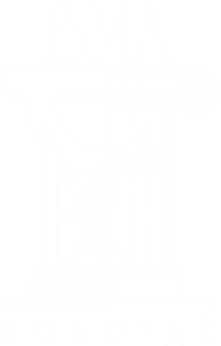 СПАСИБО ЗА ВНИМАНИЕ
25.10.2018 г.
Бюджетное общеобразовательное учреждение Вологодской области 
«Вологодский многопрофильный лицей»
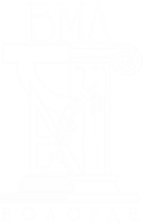 Проблемы и возможности объединения основного и дополнительного образования, технология разработки учебного плана
25.10.2018 г.
Выписка из учебного плана БОУ ВО «Вологодский многопрофильный лицей» к образовательной программе основного общего образования с дополнительной (углубленной) подготовкой по предметам естественнонаучного профиля
Формирование индивидуальной образовательной траектории лицеиста
Дополнительное образование
Внеурочная деятельность
Индивидуальный учебный план
Индивидуальный учебный план
Обязательная часть

Выбор предметов, изучаемых на углубленном уровне
Индивидуальный учебный план
Обязательная часть
Часть, формируемая участниками образовательных отношений
На занятиях по физике
В лаборатории по химии
В лаборатории по химии
Урок информатики
В биологической лаборатории
Внеурочная деятельность
Направление внеурочной деятельности  


общеинтеллектуальное
решение олимпиадных заданий по математике, физике, химии, биологии, информатике


физкультурно-спортивное и оздоровительное
развитие двигательных  функций
Дополнительное образование
ПРЕДМЕТНЫЕ КРУЖКИ

Робототехника

Географический кружок

Биологический кружок
Робототехника
Дополнительное образование
Система конференций и олимпиад
Лицейская научно-практическая конференция;
 Городская научно-практиче­ская конференция «Мир науки»;
Проектно-исследовательская конференция «КВАНТУМ»;
Международная научно-практическая конференция «Молодые исследователи - регионам»
Олимпиады на базе лицея:
Областная олимпиада по информатике на приз Губернатора области;
 Областная математическая олимпиада на приз Губернатора области;
 Малая областная олимпиада школьников;
Заочная областная олимпиада младших школьников.
На конференции
Олимпиады, в которых участвуют лицеисты
международная естественнонаучная олимпиада юниоров IJSO;
международная олимпиада школьников по химии  IChO;
все этапы всероссийской олимпиады школьников;
южный математический турнир;
международная олимпиада школьников по экспериментальной физике IEPhO;
 межвузовская студенческая олимпиада по программированию;
турнир математических игр имени А.П. Нордена
Вузовские олимпиады
Олимпиада школьников «Покори Воробьевы горы»;
Межрегиональная олимпиада школьников «Высшая проба»;
Олимпиада школьников «Ломоносов»;
Олимпиада МФТИ «ФИЗТЕХ»;
Санкт-Петербургская олимпиада школьников по химии;
Московская олимпиада школьников;
Олимпиада школьников Санкт-Петербургского государственного университета;
Городская открытая олимпиада школьников по физике (Санкт-Петербург);
Всесибирская открытая олимпиада школьников;
Объединенная межвузовская математическая олимпиада школьников
Летняя профильная смена «Лицеист»
Летняя профильная смена «Лицеист»
Летняя профильная смена «Лицеист»
Летняя профильная смена «Лицеист»
Осенние профильные смены
«Центр образования, оздоровления детей и развития туризма «Корабелы Прионежья»: 
   математика, физика, химия, биология, география

октябрь 2017 года – 89 школьников региона;
сентябрь 2018 – 74 школьника региона
Осенние профильные смены
Образовательный центр «Сириус»
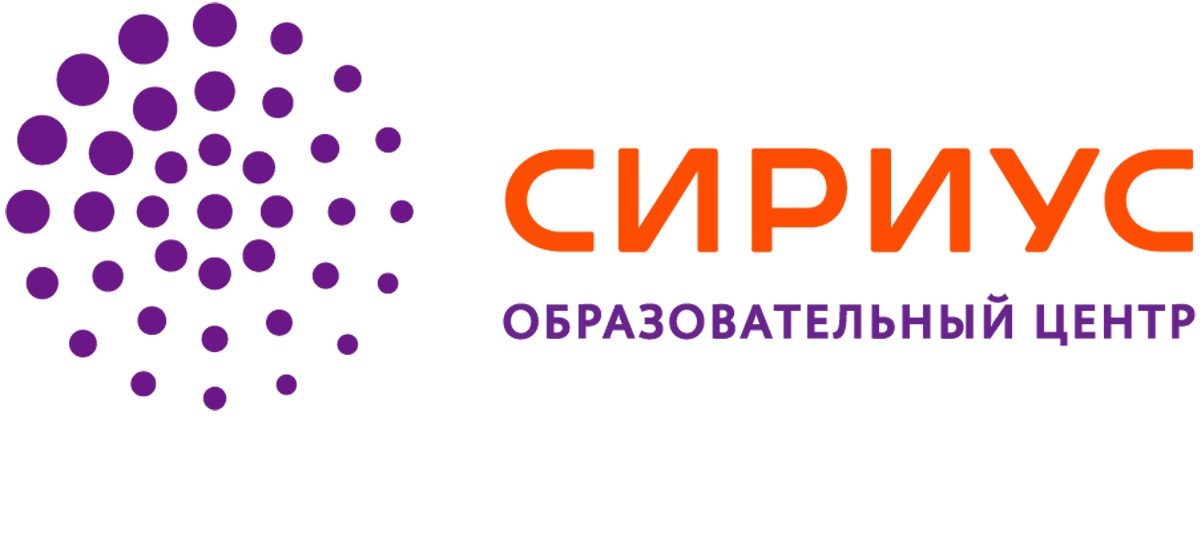 За 2015 – 2018 годы в образовательных сменах приняли участие 122 лицеиста
Психологические тренинги для участников олимпиад
Бюджетное общеобразовательное учреждение Вологодской области 
«Вологодский многопрофильный лицей»
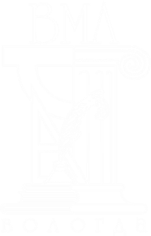 Спасибо за внимание
25.10.2018 г.